Classificazione dell’incontinenza in base alle linee guida ICS, fisiopatologia e metodologia diagnostica
Progetto di alta formazione in tema di incontinenza urinaria maschile:MIT (male incontinence training)
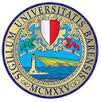 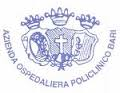 Dr. Gaetano de Rienzo
DETO – U.O.C. Urologia Universitaria 2
Azienda Ospedaliera Policlinico di Bari
Definizione di incontinenza urinaria
“Urinary incontinence is the complaint of any involuntary leakage of urine”. 

La definizione di incontinenza urinaria è stata semplificata dall’ICS nel 2002, eliminando la necessità che tale fuga di urine costituisse un problema sociale e igienico, per le difficoltà interpretative che tale connotazione recava con sè.
ICS 2002
Classificazione della incontinenza
Stress Urinary Incontinence (SUI): the complaint of involuntary leakage on effort or exertion, or on sneezing or coughing.
Urge Urinary Incontinence (UUI): the complaint of involuntary leakage accompanied by or immediately proceeded by urgency. 
Mixed Urinary Incontinence: the complaint of involuntary leakage associated with urgency and also with exertion, effort, sneezing or coughing. 
Enuresis: any involuntary (nighttime) loss of urine
Continuous urinary incontinence: the complaint of continuous leakage
Other types of urinary incontinence: may be occasional, i.e. during sexual intercourse
ICS 2002
[Speaker Notes: Prior division into the terms “motor urge incontinence” and “sensory urge incontinence” are rightfully absent in this report, because they required an understanding of the cystometric results prior to the use of the symptom.
Different from Nocturnal Enuresis which is newly defined as “the complaint of loss of urine occurring during sleep”.]
L’incontinenza urinaria dovrebbe sempre essere descritta in associazione alle specifiche caratteristiche che la connotano:
Tipo
Frequenza
Severità
Fattori scatenanti
Impatto sociale, igienico e sulla qualità di vita
Presidi anti-incontinenza utilizzati
Richiesta di un intervento terapeutico del paziente
ICS 2002
Fattori di rischio
Rappresentano fattori di rischio per l’incontinenza maschile:
Età
LUTS
Deficit cognitivo
Patologie neurologiche
Prostatectomia 
Altri fattori
Stress Urinary Incontinence
Stress Urinary Incontinence
È causata da alterazioni anatomo-funzionali delle strutture deputate alla continenza:
Strutture muscolari
Strutture connettivali di sostegno
Si ha continenza se, a riposo o sotto sforzo:
                  Pu > Pv
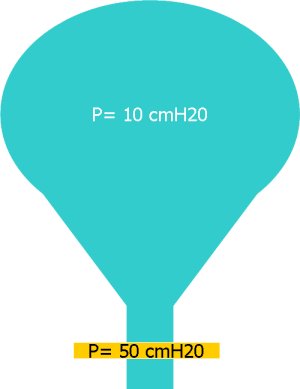 Pv
Pu
Sfinteri urinari
SFINTERI LISCI: 
preprostatico e prostatico passivo; 

SFINTERI STRIATI:  
striato prostatico, dell’uretra membranosa, periuretrale striato;
[Speaker Notes: Vengono universalmente riconosciuti almeno 5 componenti del meccanismo sfinteriale prostatico. Il più grande supporto è basato su due sfinteri muscolari lisci, lo sfintere preprostatico e lo sfintere prostaticopassivo. A questi aggiungiamo 3 sfinteri striati ovvero lo sfintere striato prostatico, lo sfintere dell’uretra membranosa (insieme costituiscono lo sfintere prostatomembranoso) e lo sfintere periuretrale striato]
Sfintere striato nell’uomo
avvolge l’uretra membranosa e in parte l’uretra prostatica
disposizione circolare nel tratto prossimale, ad Ω nel tratto distale
massimo spessore nel tratto anteriore
Sfintere prostato-membranoso: fibre a lenta contrazione, assicurano un tono di chiusura dell’uretra
Sfintere periuretrale: fibre a rapida contrazione, intervengono quando si verifica un brusco aumento della pressione intraddominale
[Speaker Notes: Lo sfintere striato prostatico è cstituito da fibre che si inseriscono sulla faccia anteriore della prostata e, a livello dell’apice prostatico, fibre circolari circondano l’uretra e si assottigliano posteriormente per inserirsi su un rafe fibroso. Più distalmente le fibre non si incontrano posteriormente ma assumono una forma ad omega e si aprono lateralmente sulla membrana perineale. Lo sfintere è circondato da abbondante tessuto connettivo che si fonde con le strutture di sostegno adiacenti.]
Innervazione degli sfinteri Striati
L’innervazione dello sfintere striato è costituita esclusivamente da fibre motrici somatiche: radici ventrali  S2-S3 che si continuano nel N. pudendo.

Tuttavia è noto che la sezione del n. pudendo non determini insufficienza sfinterica. Ciò è probabilmente da attribuire ad una seconda fonte di innervazione dello sfintere: una branca mortice somatica del plesso sacrale che corre sulla superficie pelvica dell’elevatore dell’ano. La sezione di tale nervo in corso di prostatectomia potrebbe contribuire alla incontinenza.

Le afferenze sensitive viaggiano attraverso  i nervi pudendi in S2 e con una minore estensione ad S3 per arrivare al Nucleo di Onuf
[Speaker Notes: Il nucleo di Onuf si trova localizzato nelle corna ventrali del midollo sacrale (lamina IX). Contiene i corpi celulari delle fibre nervose che danno origine al n pudendo]
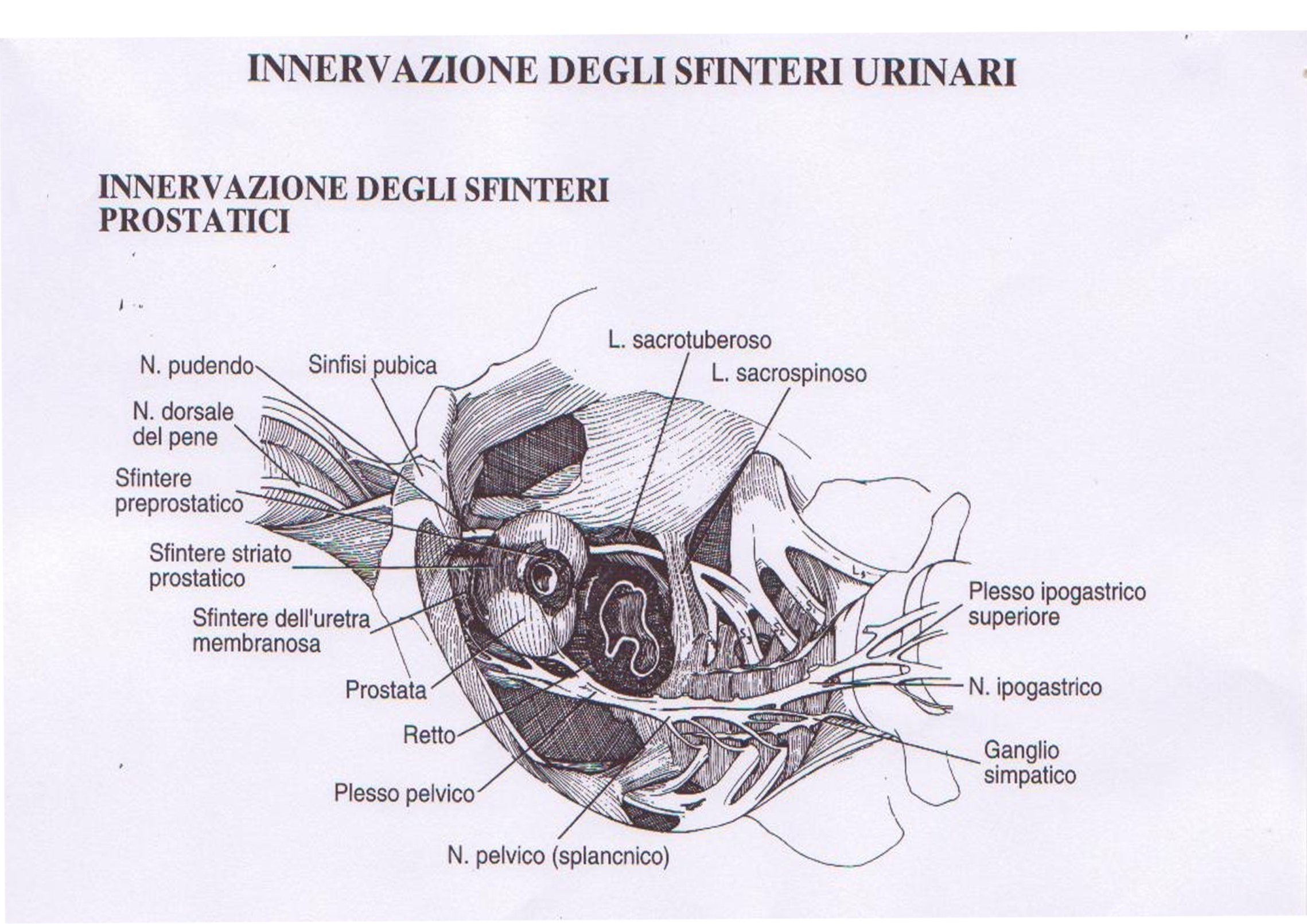 Supporto pelvico
È costituito dal bacino osseo e dalle strutture fasciali e ligamentose

Il tessuto connettivo che circonda lo sfintere striato dalle pareti anteriore e laterale si inserisce posteriormente sui legamenti pubo-prostatici e anteriormente sul legamento sospensore del pene per formare una imbracatura di tessuto fibroso che sospende l’uretra al pube.
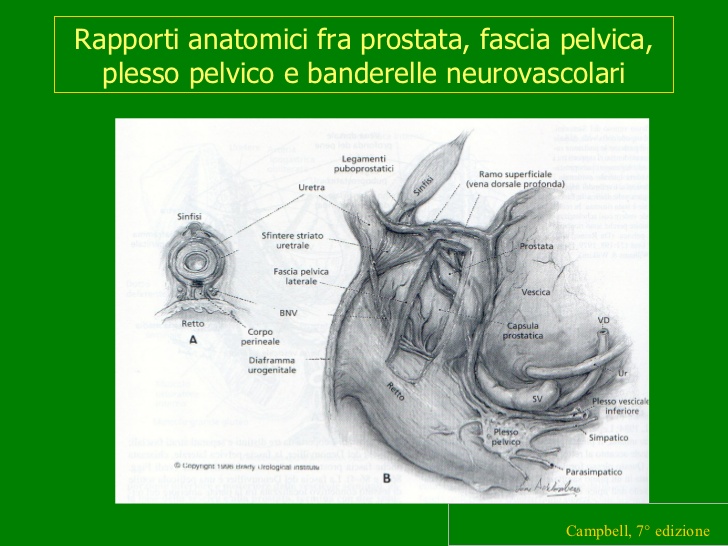 Urge Urinary Incontinence
Urge Urinary Incontinence
Perdita involontaria di urine associata ad un improvviso e forte desiderio di urinare ("Urgenza minzionale")

Generalmente secondaria a iperattività detrusoriale, ovvero la presenza di contrazioni detrusoriali involontarie durante il riempimento vescicale
presente nel 50%  degli uomini e nel 30% delle donne oltre i 70 anni
causa di incontinenza nel 61% di anziani sintomatici
può essere causata da IVU o neoplasie vescicali
Più raramente è causata da una riduzione della compliance vescicale.
Patogenesi della iperattività detrusoriale
L’attuale causa è ancora sconosciuta.
Sono state proposte due teorie principali: 
Teoria miogenica
Teoria neurogenica
Teoria miogenica
All’origine della contrazione involontaria vi sarebbero 
modificazioni nell’ultrastruttura della cellula muscolare liscia che potrebbero alterare le proprietà della stessa determinando un aumento dell’eccitabilità.
Una contrazione focale in una porzione del detrusore sarebbe in grado di diffondersi a tutta la parete vescicale.
Teoria neurogenica
Riconosce come elemento eziologico principale alterazioni nei circuiti inibitori centrali o periferici della vescica o una eccessiva sensibilità delle vie nervose afferenti, che evocherebbero un riflesso minzionale primitivo e quindi l’iperattività del detrusore.
Patogenesi della vescica iperattiva
Causa neurogena             Causa miogena 


IPERATTIVITA’ DETRUSORIALE

Vescica iperattiva
Frequenza (pollachiuria e nicturia)
Urgenza
Incontinenza da urgenza
Vescica iperattiva idiopatica
La patogenesi probabilmente risiede in alcune alterazioni ultrastrutturali
Incremento del numero delle "gap junctions"  con più facile propagazione dell'onda di contrazione
riduzione della soglia di contrazione detrusoriale
Clinica
Incontinenza da urgenza + LUTD del riempimento
Pollachiuria, urgenza minzionale
UD
Contrazioni detrusoriali involontarie (iperattività detrusoriale)
Vescica iperattiva post-ostruttiva
Si ha nel 50% dei pazienti affetti da IPB
Alterazioni ultrastrutturali 
Ipertrofia muscolare; accumulo di collagene nell'interstizio (Ipersensibiltà da denervazione ?)
Clinica
Sintomi della fase di riempimento e di svuotamento
UD
Iperattività detrusoriale
Flusso urinario ridotto,  Pdet di svuotamento elevata
Residuo P.M.
Vescica iperattiva neurologica
Più frequentemente presente in: 
Lesioni midollare, SM, Ictus cerebri, M. di Parkinson.
Patogenesi: assenza o diminuzione del controllo inibitore dei centri superiori sul riflesso minzionale
Clinica
Incontinenza da urgenza + altri sintomi della fase di riempimento
Pollachiuria, urgenza minzionale
Possibile ritenzione urinaria cronica
UD
Iperattività detrusoriale +/-dissinergia detruso-sfinteriale
Urge urinary incontinence
Altre cause di incontinenza da urgenza sono da attribuire ad una riduzione della compliance (e della capacità) vescicale:

Cistite attinica
Cistite tubercolare
Cistite interstiziale
Incontinenza urinaria da sovradistensione ("overflow incontinence")
Incontinenza "da rigurgito"
Clinica
Perdite "goccia a goccia" in assenza di stimolo minzionale
Simula incontinenza “da urgenza” o “da sforzo”
Incontinenza urinaria da sovradistensione ("overflow incontinence")
Ostruzione cervico-uretrale
Ipocontrattilità detrusoriale

Altre cause:
Neuropatia diabetica
Chirurgia pelvica radicale
Farmacologiche
Cause
Incontinenza urinaria post-prostatectomia radicale
Transitoria (< 12 mesi)        55 – 97 %

Definitiva (5 anni):
Totale                                 3,5 – 9 %
Frequente                           8 – 30 %
Episodica                        fino all’87 %
Cause della incontinenza post-prostatectomia radicale
Deficit dello sfintere intrinseco distale
Danni dello sfintere esterno
Instabilità detrusoriale (associata o meno a stenosi dell’anastomosi vescico-uretrale)
Lesioni delle banderelle neurovascolari (?)
Alterazione dell’innervazione uretro-trigonale, con perdita del riflesso uretro-sfinterico
[Speaker Notes: Deficit sfintere esterno]
Reperti videourodinamici in 83 pazienti con incontinenza post-RP
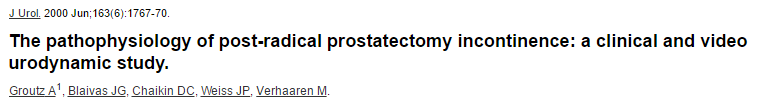 Prevenzione della incontinenza post-RP
Meticolosa dissezione dell’apice prostatico (Catalona et al, 2004)
Evitare danneggiamento del moncone uretrale (Walsh et al, 1992)
Ricostruzione dello sfintere esterno (Rocco et al, 2002)
Risparmio del collo vescicale (Carmignani et al, 1999)
Risparmio della innervazione del trigono (Hauri et al, 2000)
Diagnosi
Diagnosi
anamnesi
questionari sintomatologici
diario minzionale
esame obiettivo
esplorazione rettale/vaginale
pad test

esame delle urine
urinocoltura
funzionalità renale
PSA (uomini)
CLINICA:
DIAGNOSTICA di LABORATORIO
I test diagnostici
uroflussometria
residuo postminzionale
esame urodinamico
ecografia
uretrocistografia 
urografia
endoscopia delle basse vie urinarie
video-urodinamica
DIAGNOSI STRUMENTALE:
	

- strumenti di indagine morfologica
- strumenti di indagine funzionale
- strumenti di indagine morfo-funzionale
Diagnosi clinica: anamnesi
Anamnesi patologica prossima 
	Valutazione dei sintomi (tipologia di incontinenza, associazione con altri LUTS del riempimento o svuotamento vescicale);
	

L’incontinenza urinaria dovrebbe sempre
essere descritta in associazione alle 
specifiche caratteristiche che la connotano:
Frequenza
Severità
Fattori scatenanti
Impatto sociale, igienico e sulla qualità di vita
Presidi anti-incontinenza utilizzati
Richiesta di un intervento terapeutico del paziente
ICS 2002
Diagnosi clinica: anamnesi
Anamnesi fisiologica
 età
 peso, altezza
 alvo
 attività lavorativa
 fumo, alcool
 disturbi del sonno
Diagnosi clinica: anamnesi
Anamnesi patologica remota e farmacologica 
- precedenti interventi genito-urinari

- diabete mellito ed altre patologie endocrinologiche 

patologie cardiologiche: ipertensione arteriosa, cardiopatia ischemica, insufficienza cardiaca
Diagnosi clinica: anamnesi
Anamnesi patologica remota e farmacologica 
- patologie del sistema nervoso periferico, centrale e psichiatriche

- vasculopatie periferiche 

BPCO ed obesità
Diagnosi clinica
Strumenti di ausilio nella caratterizzazione del tipo e severità dell’incontinenza sono:
Il diario minzionale, consente di individuare

Capacità vescicale funzionale
Frequenza minzionale (pollachiuria, nicturia)
Poliuria: produzione che ecceda i 2,8L nelle 24h
Poliuria notturna: quando la produzione notturna supera il 20% (nei giovani) o il 33% (>65aa) di quella delle 24h. La misurazione deve includere la prima minzione del mattino
I questionari sintomatologici
	- IPSS
	- ICIQ (-SF)
	- Altri…
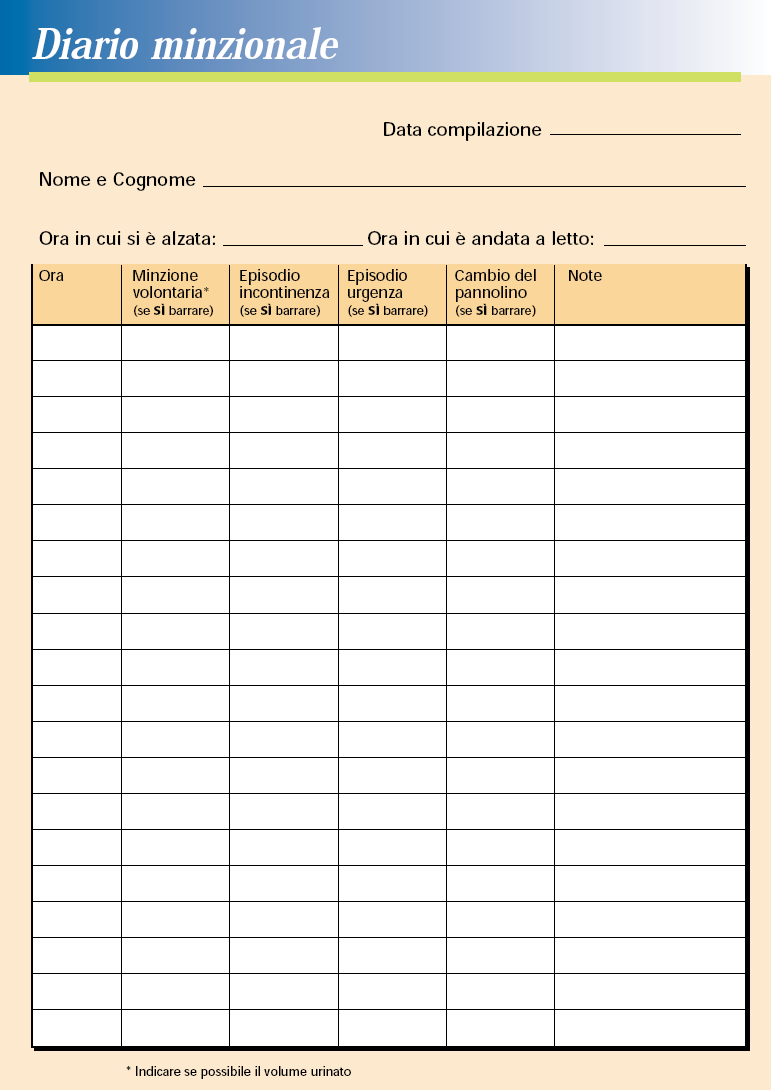 Diario minzionale
ICIQ-SF questionario sulla incontinenza
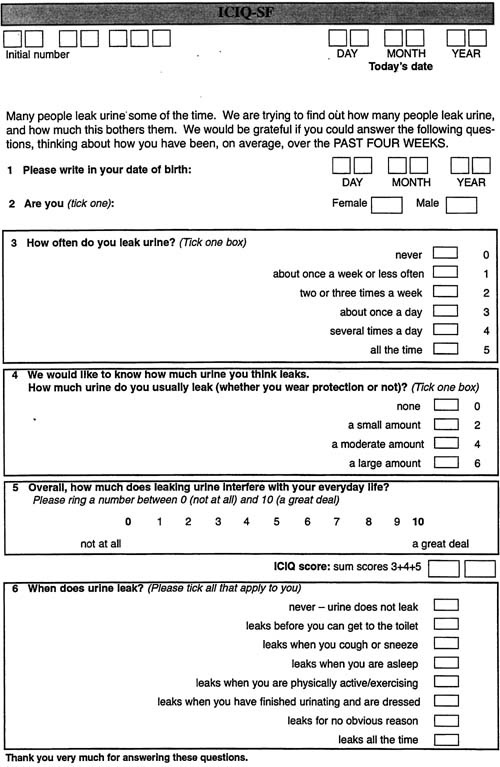 Pad test
TEST STANDARDIZZATO DALL’ICS

Procedura: peso del PAD prima e dopo 20 minuti (Hahn & Fall) o 1 ora (dopo assunzione di 500 ml di acqua 15 minuti prima) di attività fisica (10 colpi di tosse, salire 100 scalini, correre 1 minuto, lavarsi le mani 1 minuto, saltare 1 minuto).


                                            Quantificazione della perdita urinaria.
Esami di laboratorio
Esame delle urine:
	può essere eseguito utilizzando un dipstick
	la valutazione del sedimento è opzionale
   permette di escludere una infezione urinaria (causa di starnguria, urgenza ed anche incontinenza da urgenza) o una microematuria persistente che può nascondere un problema neoplastico.

Esami di laboratorio (test di sicurezza/screening ma NON ESSENZIALI per la caratterizzazione dell’incontinenza)
  creatinina sierica
  PSA
  nella donna opzionale l’assetto ormonale estroprogestinico
Diagnosi strumentale
Uroflussometria e valutazione del residuo post-minzionale
Esame urodinamico
ecografia
uretrocistografia 
uroTC
uretrocistoscopia
video-urodinamica
Uroflussometria
Valuta la potenza del getto urinario, il tempo di svuotamento, il profilo minzionale
 Si esegue in ambulatorio (può essere anche eseguita a domicilio) semplicemente urinando in uno strumento chiamato flussometro
 E’ seguita dalla valutazione del residuo post-minzionale
È utile la uroflussometria nei pazienti con incontinenza??
Volume minzionale = Capacità vescicale
Residuo post-minzionale (severi problemi ostruttivi = iscuria paradossa)
 Profilo flussometrico caratteristico
Uroflussometria normale
Esame urodinamico: quando e perché?
Sebbene non più raccomandato come test routinario nella diagnosi di incontinenza:

SI’ in tutti i soggetti neurologici.
SI’ in tutti i casi dubbi.
SI’ prima di un atto invasivo (chirurgico: scelta della TECNICA) anche per la possibilità di un confronto postoperatorio (valutazione dell’OUTCOME)
Fasi dello studio urodinamico
STUDIO URODINAMICO:
	- cistomanometria
	- studio pressione flusso
	- EMGrafia del piano perineale (opzionale ed a necessità basata  sulla clinica)
    - profilo pressorio uretrale (opzionale ed a necessità basata  sulla clinica)
	- possibilmente far precedere lo studio urodinamico da una
       flussometria libera  (opzionale)
Reperti urodinamici
Cistomanometria

Capacità
Compliance
Iperattività
VLPP o CLPP
Sensibilità percettiva
Studio P/F

Pressioni minzionali
Latenza temporale
Flussi minzionali
Profilo minzionale
Impiego del torchio
Residuo post-minzionale
Potenza residua detrusore
Iperattività del detrusore: INCONTINENZA URINARIA DA URGENZA
STUDIO P/F#1
Vinfus
200
ml
0
100
Pdet
cmH2O
50
0
100
Pves
cmH2O
50
0
100
Pabd
cmH2O
50
0
40
Qura
ml/s
20
0
400
Vura
ml
200
0
ST
BP
FD
ND
SD
VB
MP
VE
CC
MF
00:00
00:50
01:40
02:30
03:20
04:10
05:00
25 s
STUDIO P/F#1
Vinfus
300
ml
0
100
Pdet
cmH2O
50
0
100
Pves
50
cmH2O
0
100
Pabd
50
cmH2O
0
10
Qura
5
ml/s
0
200
Vura
100
ml
Tosse
Tosse
Tosse
Tosse
Tosse
Tosse
Tosse
Tosse
Tosse
Tosse
Fuga
Fuga
Fuga
Fuga
Fuga
0
ST
BP
T
T
Fu
Fu
T
35 s
00:00
01:10
02:20
03:30
04:40
05:50
07:00
Test provocativi per evidenziare una incontinenza urinaria da sforzo
T
Fu
Fu
ND
T
Fu
SD
T
T
T
CC
MP
VE
T
FD
T
UR
VB
MF
V.L.P.P. (Valsalva Leak Point Pressure)
GRAZIE PER L’ATTENZIONE
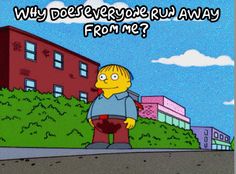